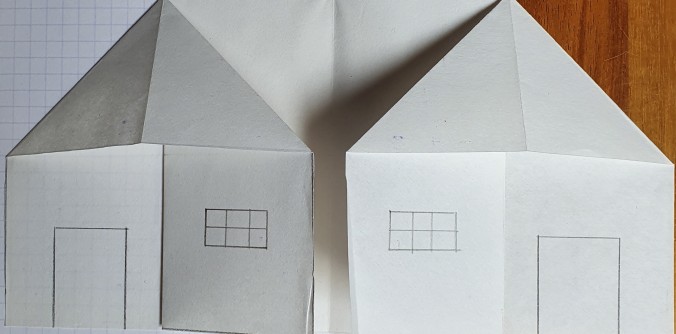 Les chiffres de l’éducation*
*Éducation nationale = Pubblica Istruzione
Source : Ministère de l’éducation nationale – Direction évaluation Prospective / Performance MEN-DEPP
Près de : quasi

Appel  (m.) : chiamata

Défense : difesa

Dépasser : superare

Collège : medie inferiori

Selon : a seconda
Note : Cette journée de recensement s’appelle aujourd’hui JDC (journée défense et citoyenneté).
Lingua francese - a.a. 2022-2023 - Primo semestre
2
Nombre : numero
Un, une élève : studente / studentessa, allievo / allieva dalla scuola elementare al liceo
Étudiant : studente universitario
Remarque : Différence entre chiffre, nombre et numéro
 
Un chiffre est l’un des symboles de zéro à neuf.
Un nombre est composé de chiffres. On utilise un nombre pour parler de quantités ou de valeurs.
Un numéro appartient à une série et sert à identifier quelque chose ou quelqu’un.
En 2021 , ce nombre s’élève à 15,6 millions.
Lingua francese - a.a. 2022-2023 - Primo semestre
3
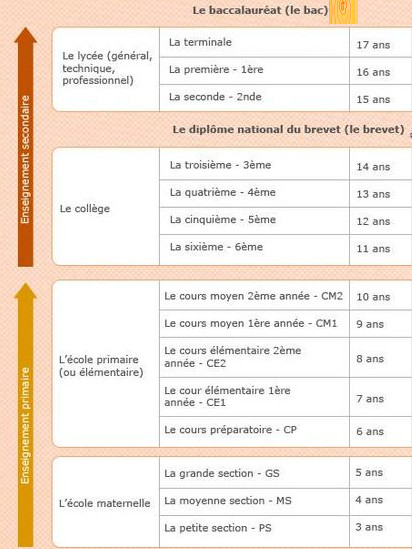 Lingua francese - a.a. 2022-2023 - Primo semestre
Érosion : erosione → diminuzione
Effectifs : numero, quantità di personale e di studenti
1° degré = enseignement primaire
2° degré = enseignement secondaire
4
En 2021, la dépense pour l’éducation s’élève à 168,8 milliards d’euros.

Un poste de dépenses : una voce di spesa

Premier degré (v. fiche précédente) : scuola primaria → scuola elementare

Second degré : scuola secondaria di primo grado + scuola secondaria di secondo grado → scuole medie inferiori e superiori.

Supérieur : livello universitario
Lingua francese - a.a. 2022-2023 - Primo semestre
5
Investit : 3° personne du singulier indicatif présent du verbe du 2° groupe investir

PIB : Produit Intérieur Brut

En % : en pourcentage (m.)

En 2021, la part du PIB consacré à l’éducation est remontée à 6,8%.
Lingua francese - a.a. 2022-2023 - Primo semestre
6
Paie : 3°  personne du singulier indicatif présent du verbe payer

Collectivités territoriales : enti locali
Lingua francese - a.a. 2022-2023 - Primo semestre
7
En 2021, le coût moyen par élève ou étudiant est de  9 360 €

Coûter, coût : costare, costo.
Lingua francese - a.a. 2022-2023 - Primo semestre
8
Compréhension

1.	Parmi les 11.8% de jeunes Français qui éprouvent des difficultés de lecture, 20% ont dépassé le collège ou un cursus professionnel court.
Vrai			 Faux
2.	Combien de jeunes ont participé aux tests de lecture?
……………………………………………………………………………………………………
3.	Quel âge ont-ils?
……………………………………………………………………………………………………
4.	Où vivent les jeunes qui ont le plus de difficulté?
……………………………………………………………………………………………………
5.	En 2021, combien y avait-il d’élèves, étudiants et apprentis en France?
•	156 000
•	156 000 000
•	15 600 000
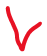 Presque 800 000.
17 ans et plus.
Ils vivent dans le Nord.
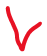 Lingua francese - a.a. 2022-2023 - Primo semestre
9
6.	C’est dans le second degré que le nombre d’élèves a le plus diminué. 
Vrai			 Faux
7.	L’éducation n’est pas le premier poste de dépenses de l’Etat.
Vrai			 Faux
8.	A combien d’euros s’élève la dépense intérieure d’éducation en France?
•	168 800 000 000
•	16 880 000 000
•	168 800 000
9.	La part du PIB consacré à l’éducation a diminué d’un dixième entre 2000 et 2008 et continue à baisser jusqu’en 2021.
Vrai			 Faux
10.	Ce sont les entreprises qui financent le moins l’éducation en France.
Vrai			Faux
11.	Quel est le coût moyen d’un élève par an en France en 2021 ?
………………………………………………………………………………………………………….
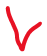 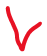 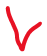 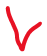 En 2021, il était de 9 360 €
Lingua francese - a.a. 2022-2023 - Primo semestre
10